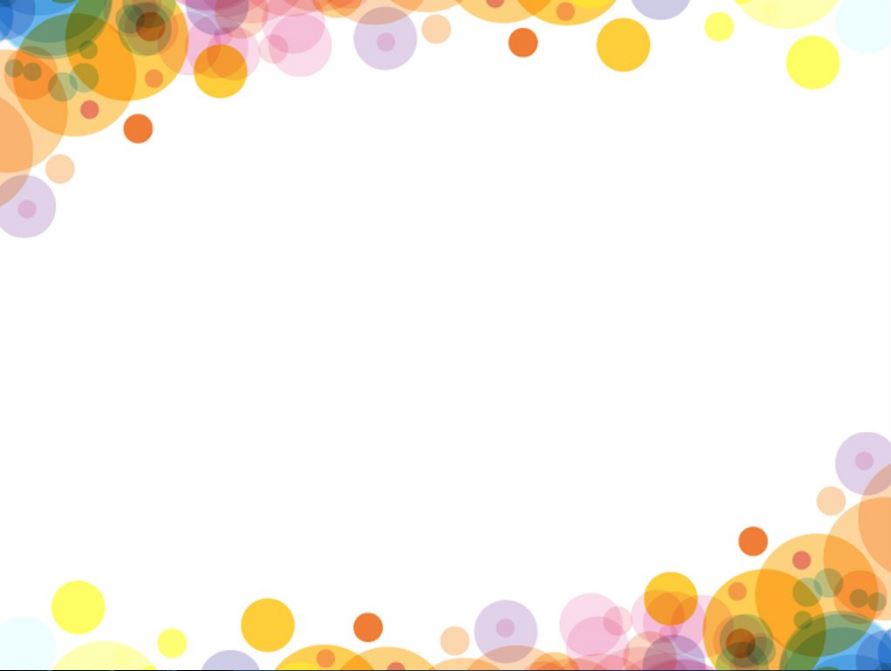 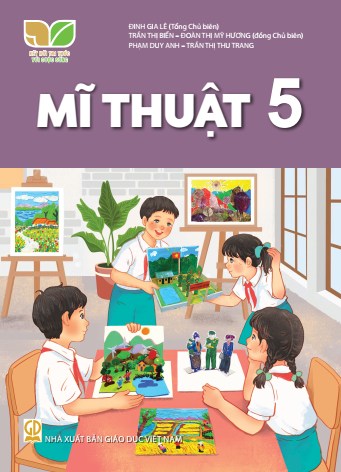 Thứ hai ngày 07 tháng 10 năm 2024
KẾ HOẠCH BÀI DẠY 
MÔN: MĨ THUẬT 
LỚP: 5
Trường: Tiểu học Nam Sơn
Họ và tên giáo viên: Nguyễn Thị Ý Hảo
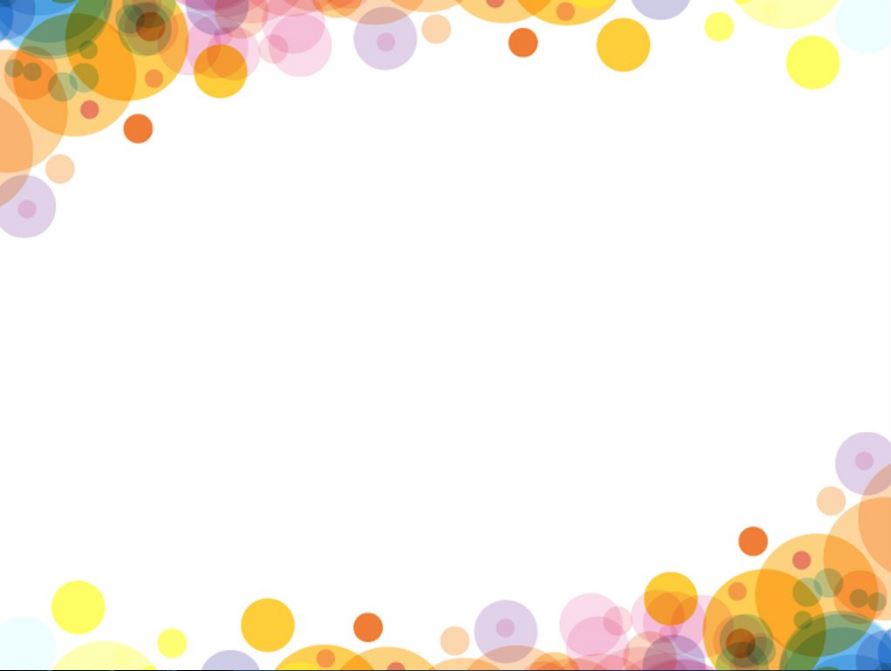 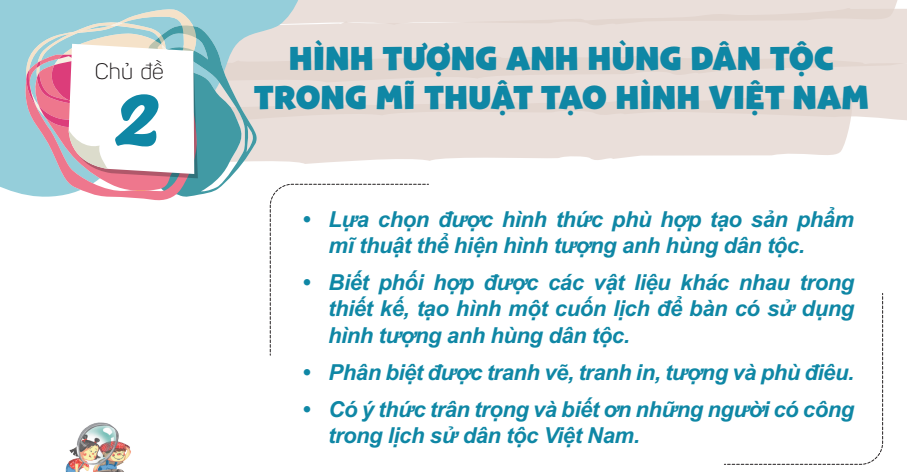 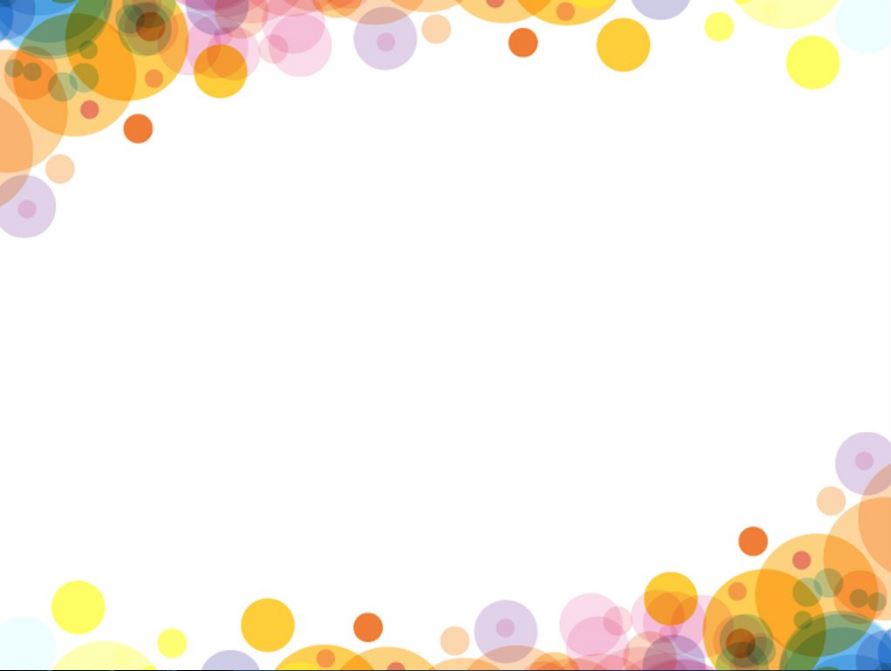 Tìm hiểu về hình tượng anh hùng dân tộc trong các tác phẩm mĩ thuật.
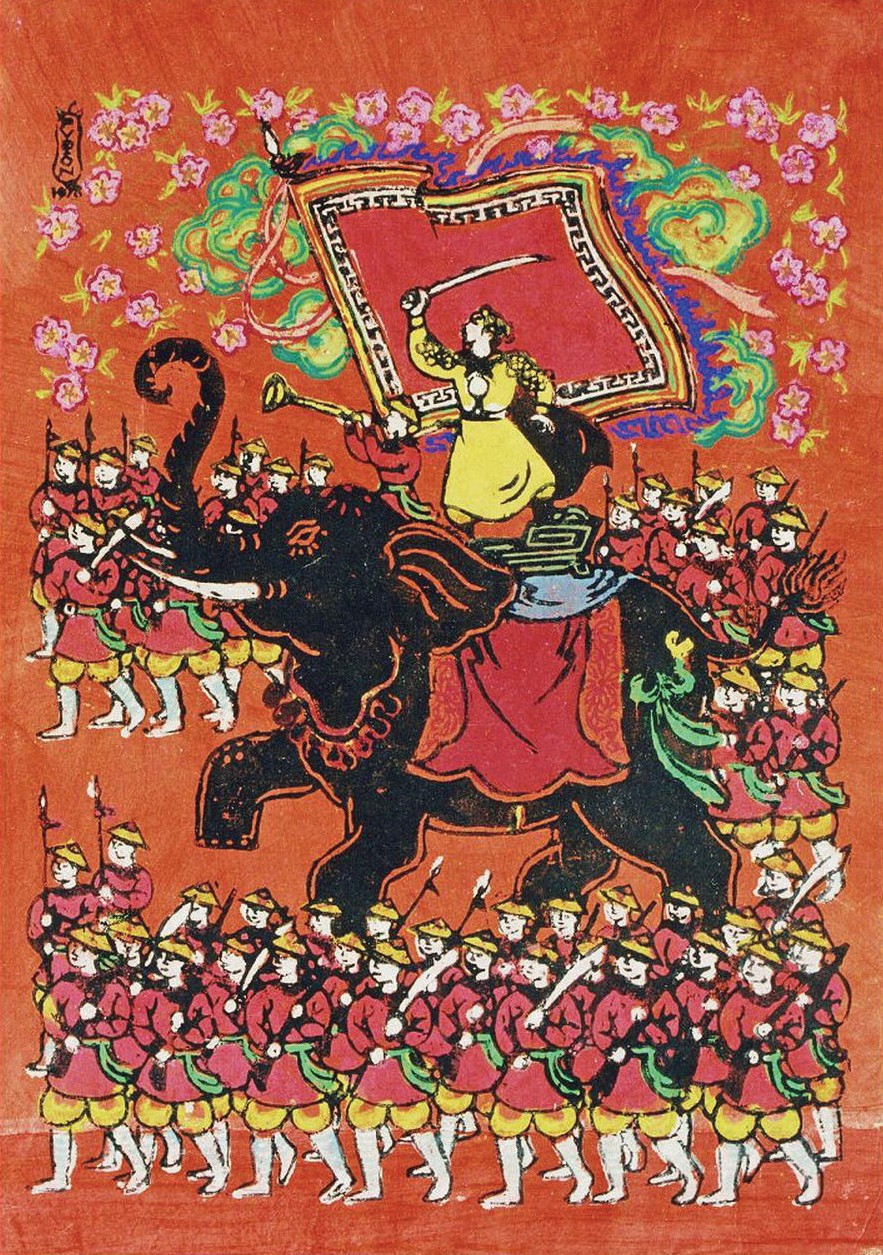 Gợi ý:
 Mô tả đặc điểm tạo hình nhân vật được thể hiện trong tác phẩm mĩ thuật.
 Hãy cho biết hình thức thể hiện của các  tác phẩm mĩ thuật. Cách thực hiện các tác phẩm mĩ thuật này có sự khác nhau  như thế nào?
 Tìm hiểu về anh hùng dân tộc được  thể hiện trong tranh và cho biết nhân vật đó có đóng góp gì trong lịch sử dân tộc  Việt Nam.
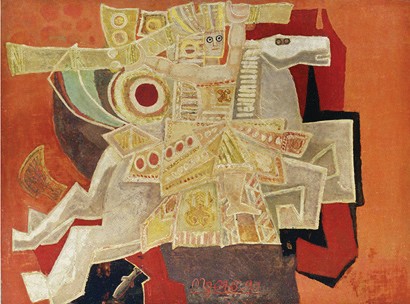 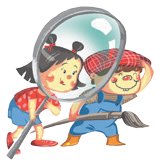 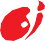 Nguyễn Tư Nghiêm, Gióng, 1990, 
tranh sơn mài
2. Phạm Văn Đôn, Chiến thắng mùa xuân, 1978,  
tranh khắc gỗ
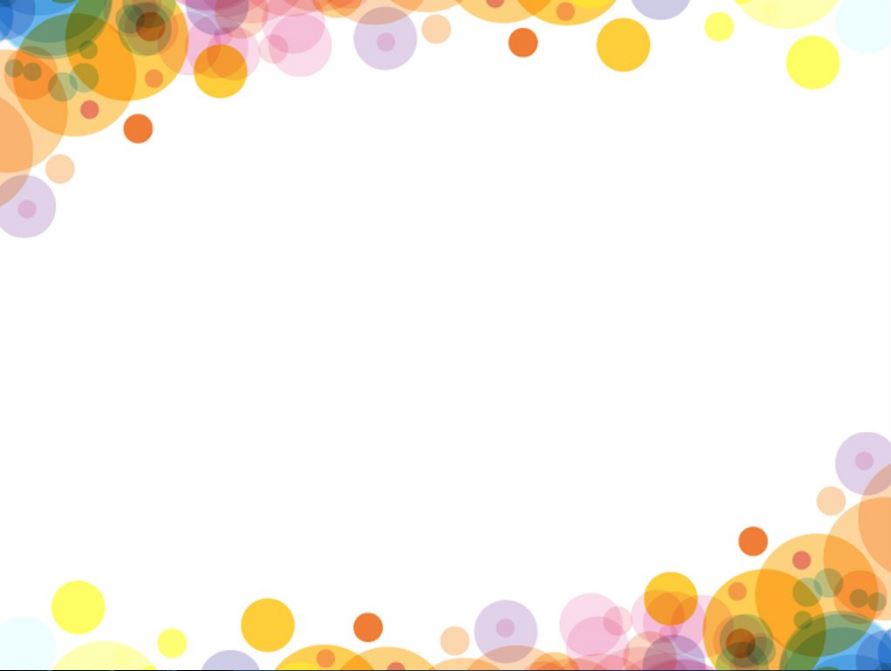 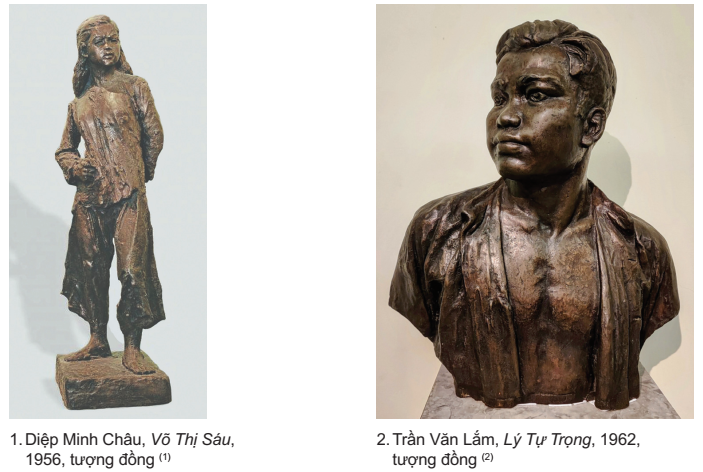 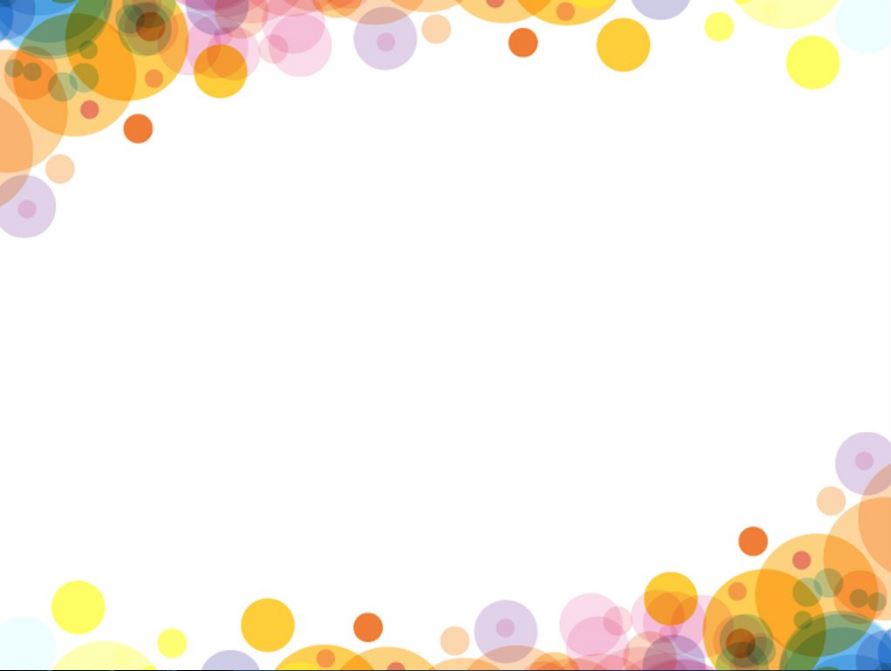 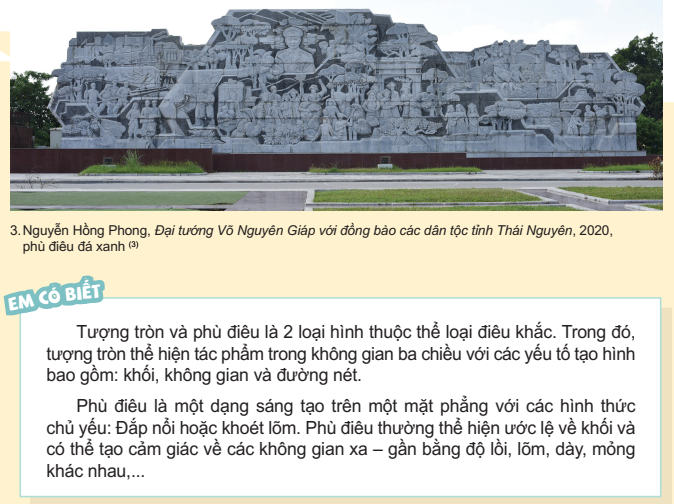 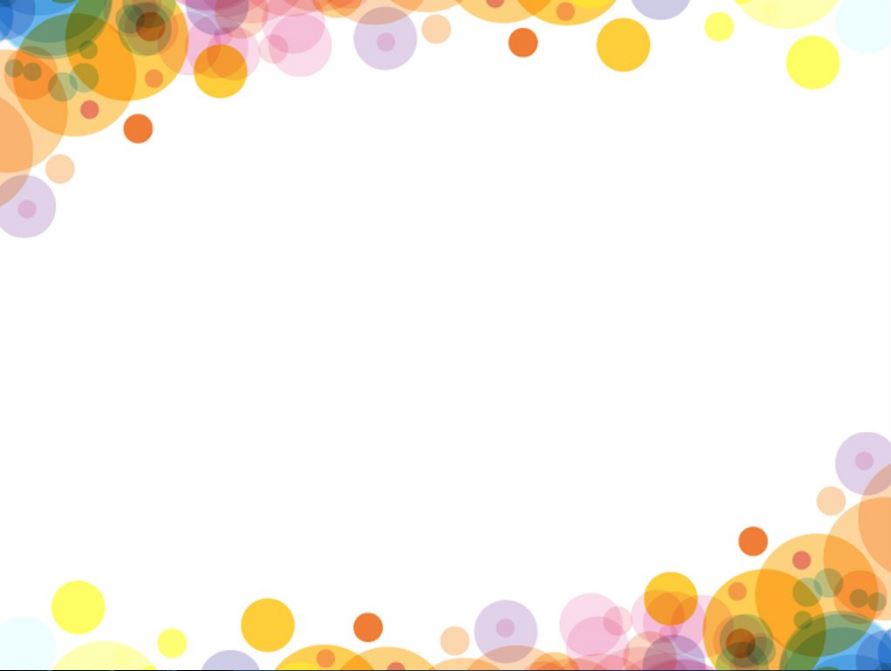 Phần tham khảo
Tìm hiểu về một số tượng đài anh hùng dân tộc Việt Nam và trả lời câu hỏi.
– Tượng/ tượng đài thường được làm từ chất liệu gì?– Vẻ đẹp của tượng/ tượng đài được thể hiện như thế nào? (khối, dáng,…)– Tìm hiểu và ghi lại (3 – 5 dòng) tên, tuổi, thân thế, sự nghiệp của một vị anh hùng dân tộc tại địa phương nơi em ở.
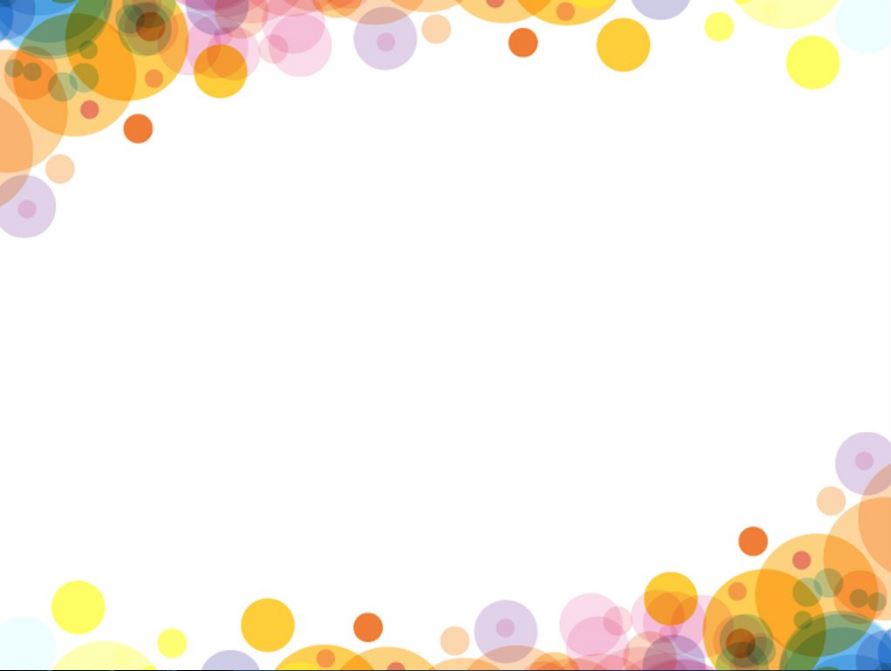 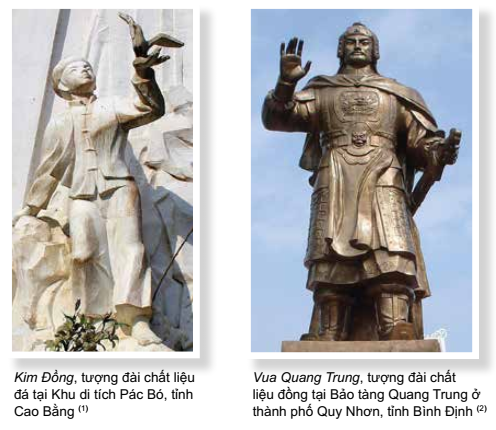 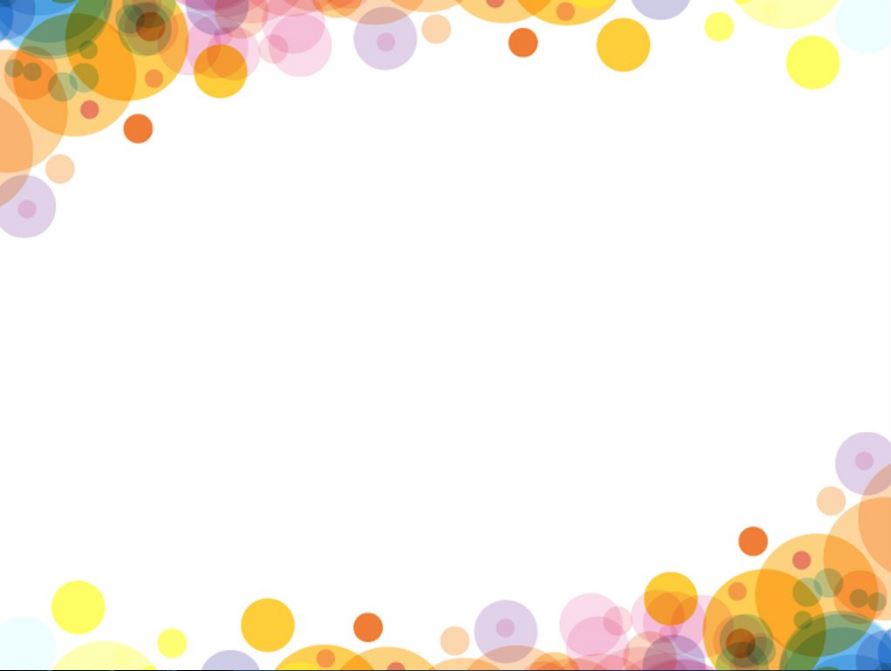 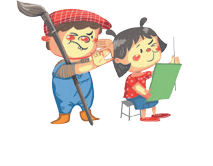 Gợi ý cách mô phỏng hình tượng anh hùng dân tộc Bà Triệu bằng  chất liệu màu sáp.
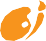 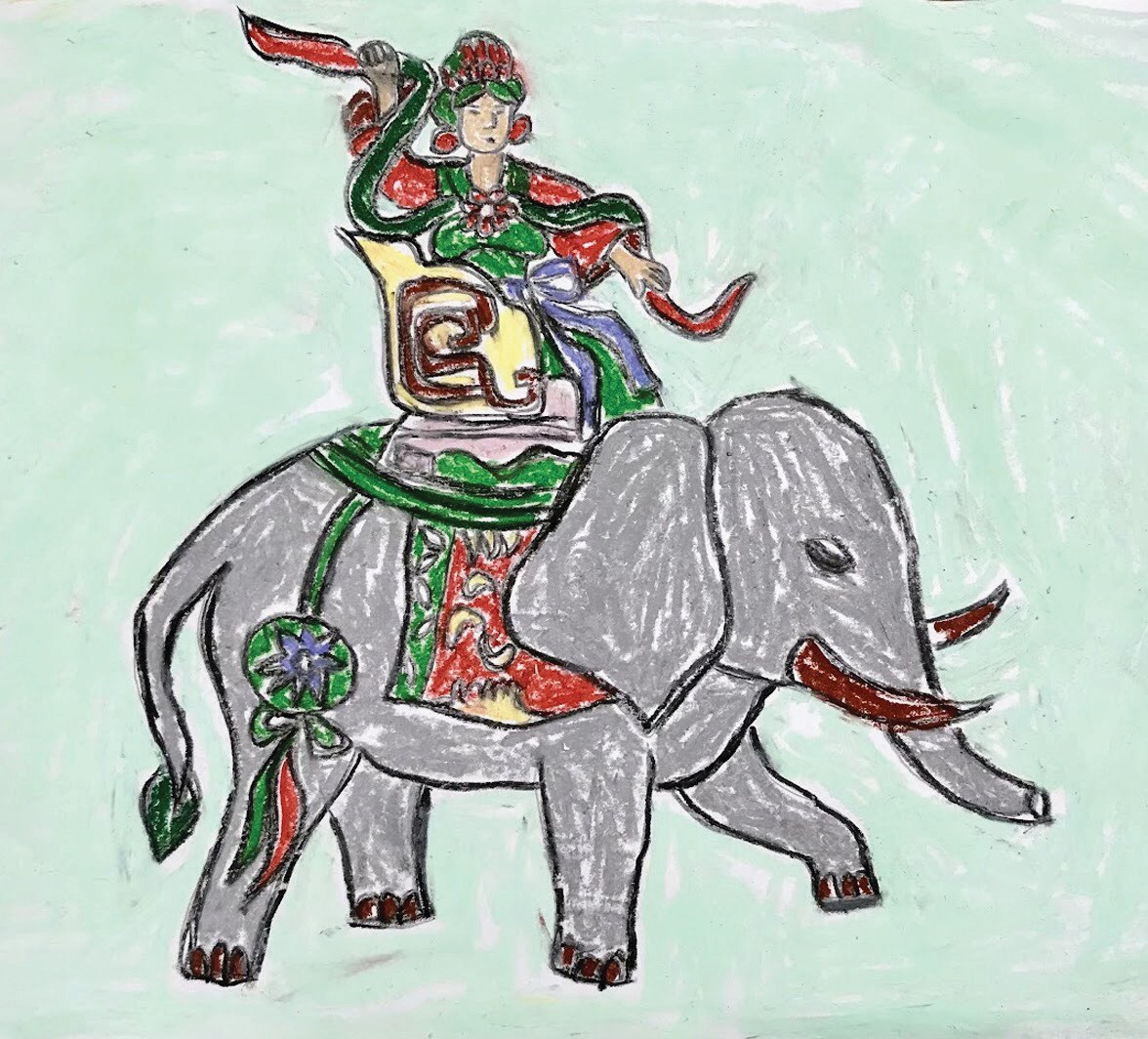 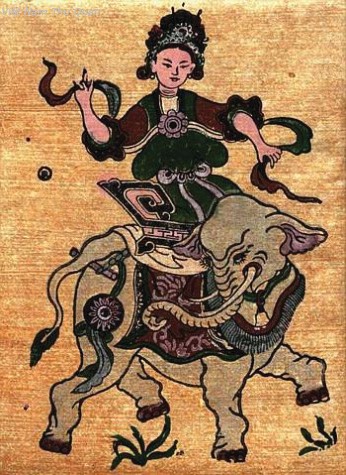 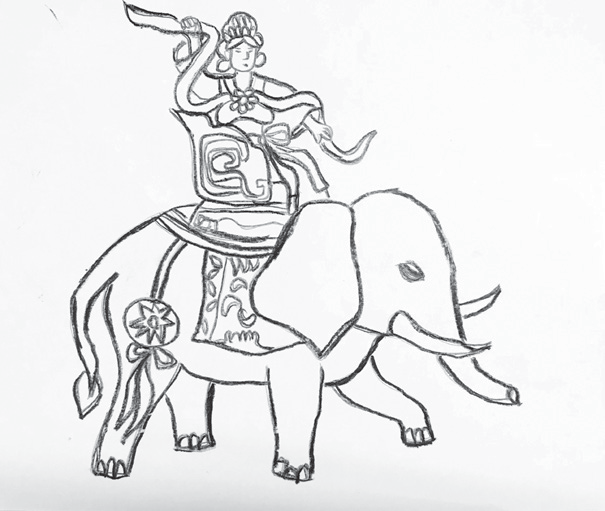 Bước 2. Phác thảo bố cục và vẽ  nét theo ý tưởng thể hiện của mình
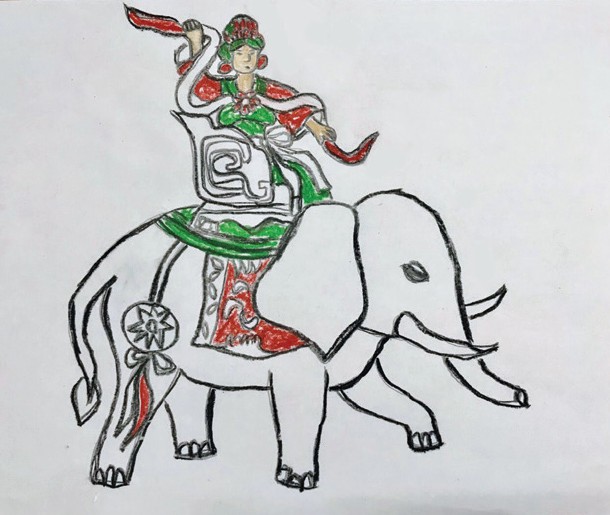 Bà Triệu, tranh dân gian  Đông Hồ
Bước 1.  Lựa chọn hình tượng nhân vật lịch sử  qua tranh, ảnh,  truyện, sách,...
Bước 4. Hoàn thiện sản phẩm
Bước 3. Vẽ màu cho bức tranh
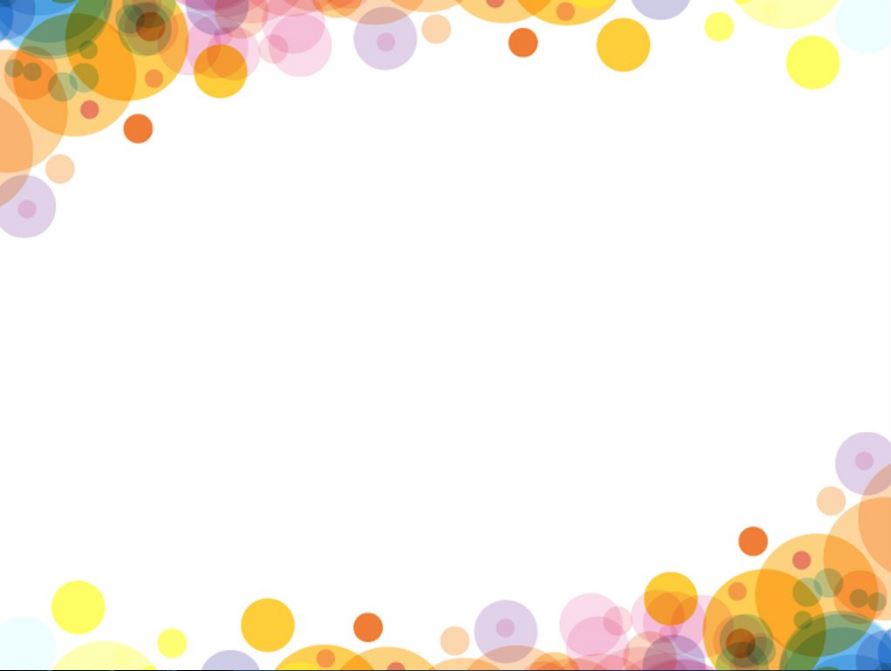 Gợi ý cách mô phỏng hình tượng anh hùng dân tộc Võ Thị Sáu  kết hợp nhiều chất liệu.
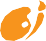 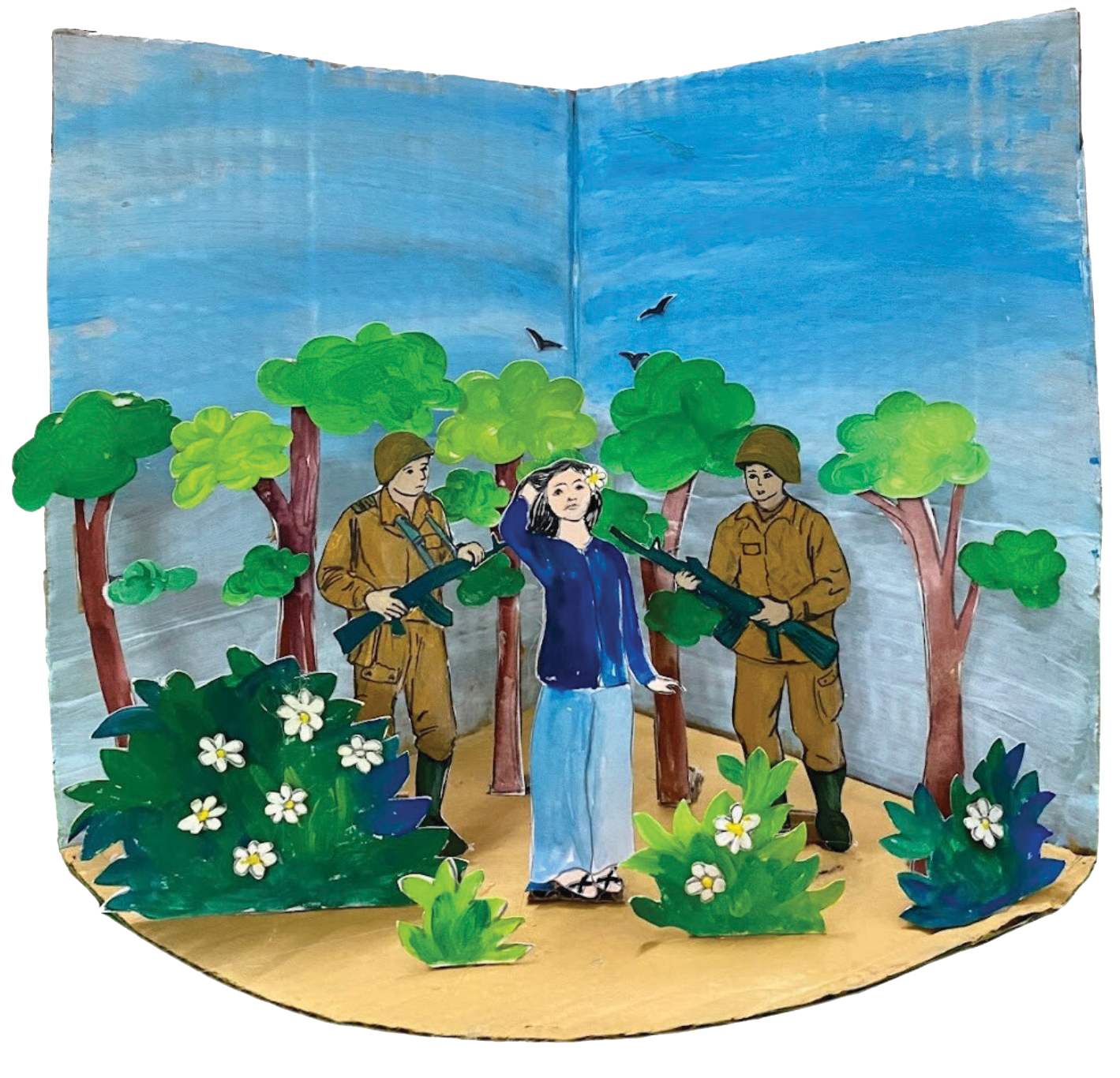 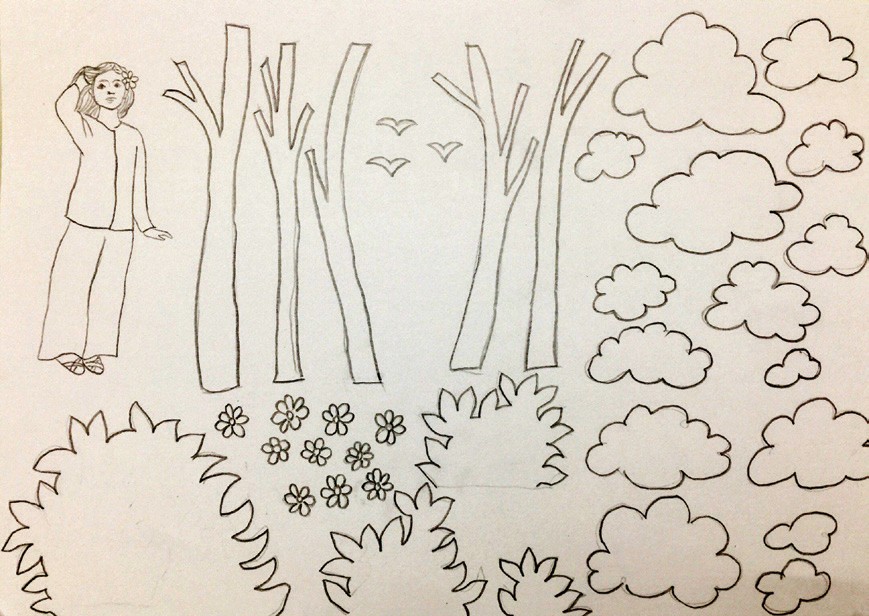 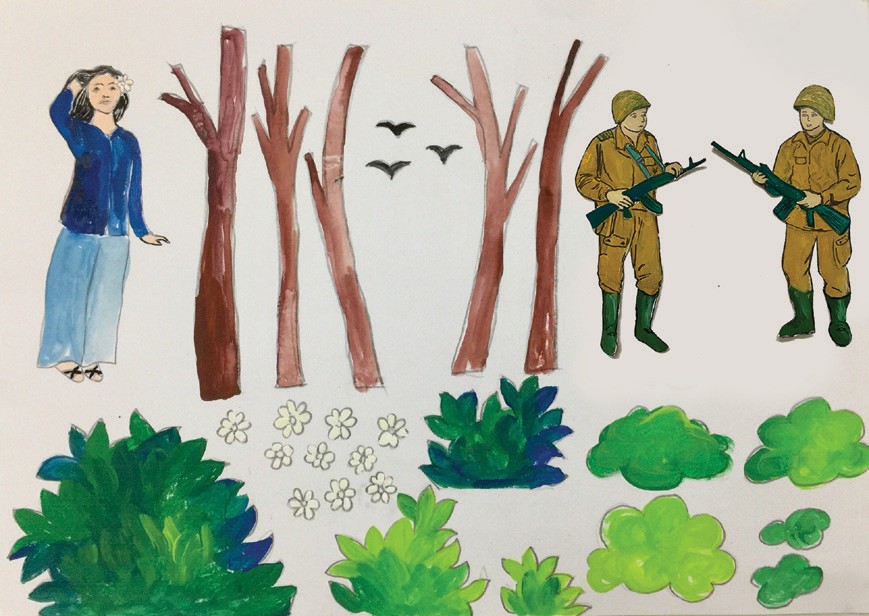 Bước 1. Lựa chọn hình tượng nhân vật để mô phỏng  qua tranh, ảnh, truyện, sách,… và vẽ các  hình phù hợp với ý tưởng sáng tạo
Bước 2. Cắt rời các hình và tạo bối cảnh cho  sản phẩm
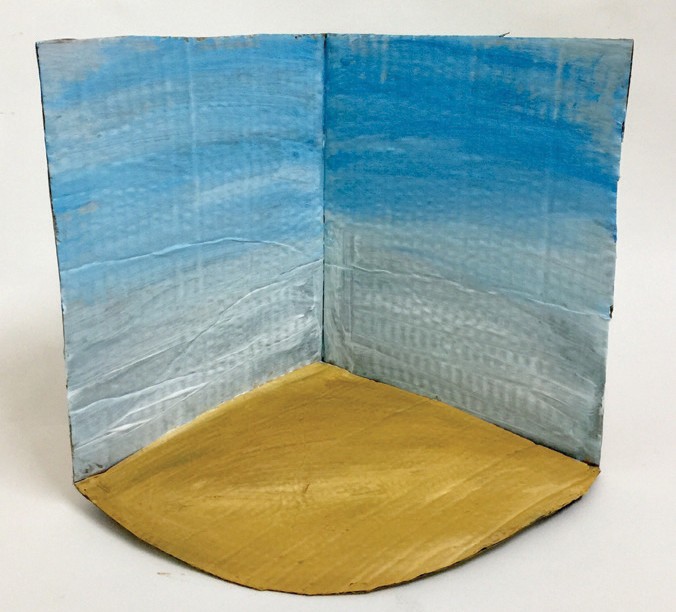 Bước 4. Dán các hình theo ý tưởng sáng tạo và hoàn thiện  sản phẩm
Khai thác hình tượng anh hùng dân tộc là nguồn cảm hứng để thực hành, sáng tạo trong  lĩnh vực tạo hình thông qua nhiều hình thức thể hiện sinh động. Hình tượng anh hùng dân tộc  thể hiện được khí phách anh hùng vì nước, vì dân. Qua đó, góp phần giáo dục truyền thống.
Bước 3. Tạo bối cảnh
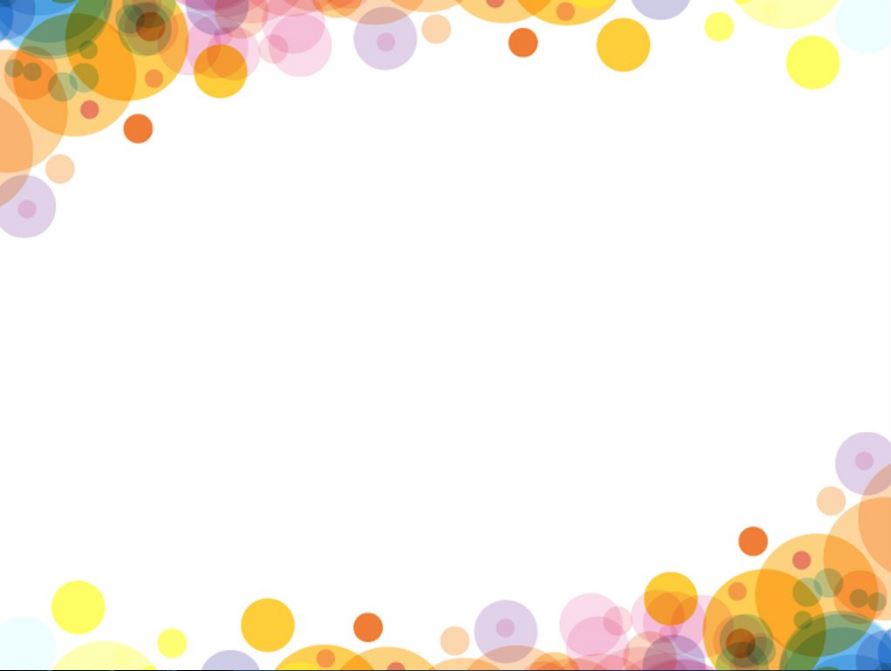 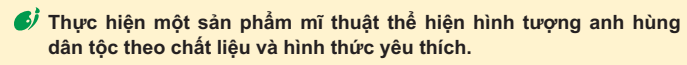 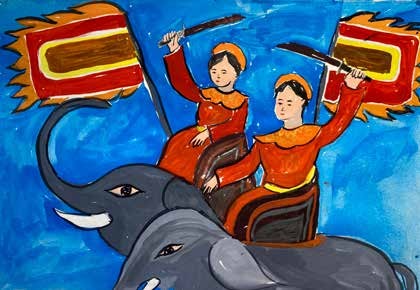 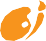 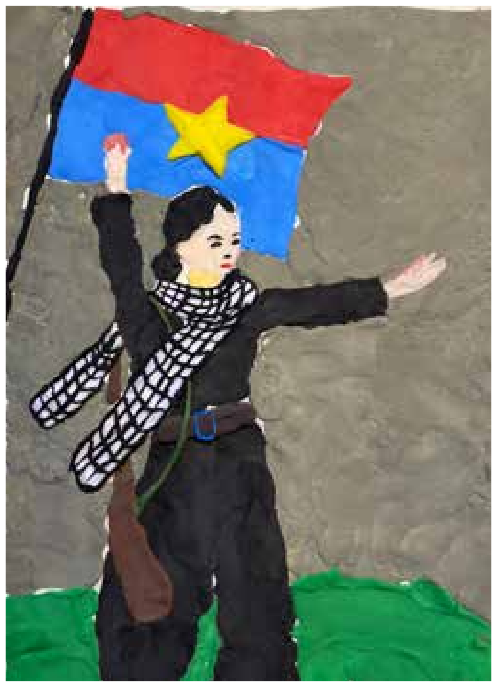 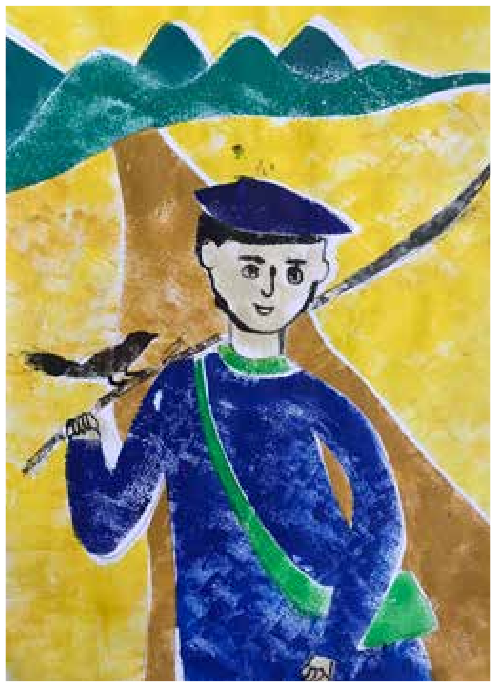 Sản phẩm mĩ thuật của học sinh
Nguyễn Phương Ly, 
Nữ anh hùng Nguyễn Thị Định, 
sản phẩm mĩ thuật từ  kĩ thuật đắp nổi đất nặn
Trần Thu Hà, Trưng Trắc và Trưng Nhị, 
sản phẩm mĩ thuật từ màu a-cờ-ry-lic
Phạm Văn Toàn, Anh Kim Đồng,
 sản phẩm  mĩ thuật từ kĩ thuật in
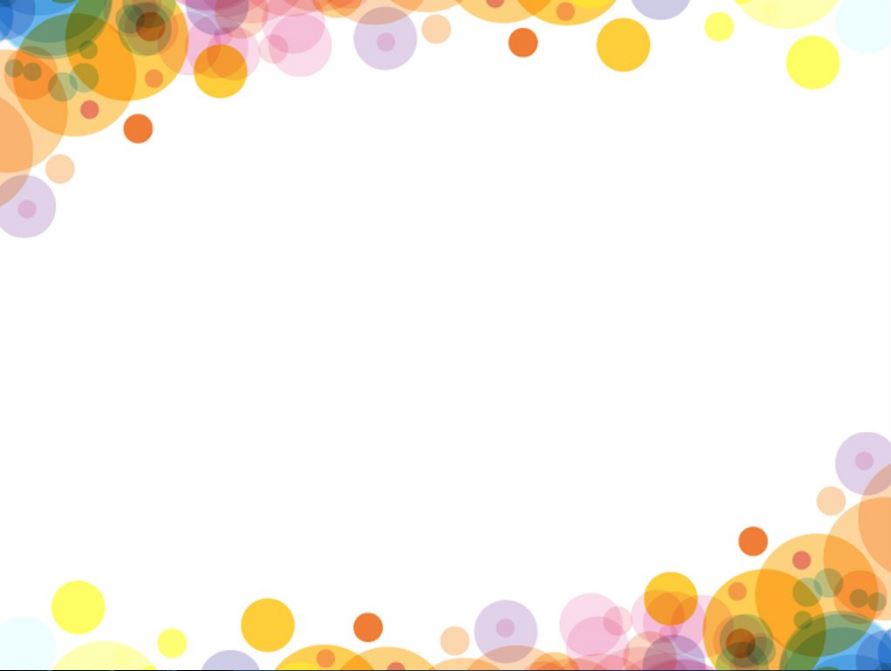 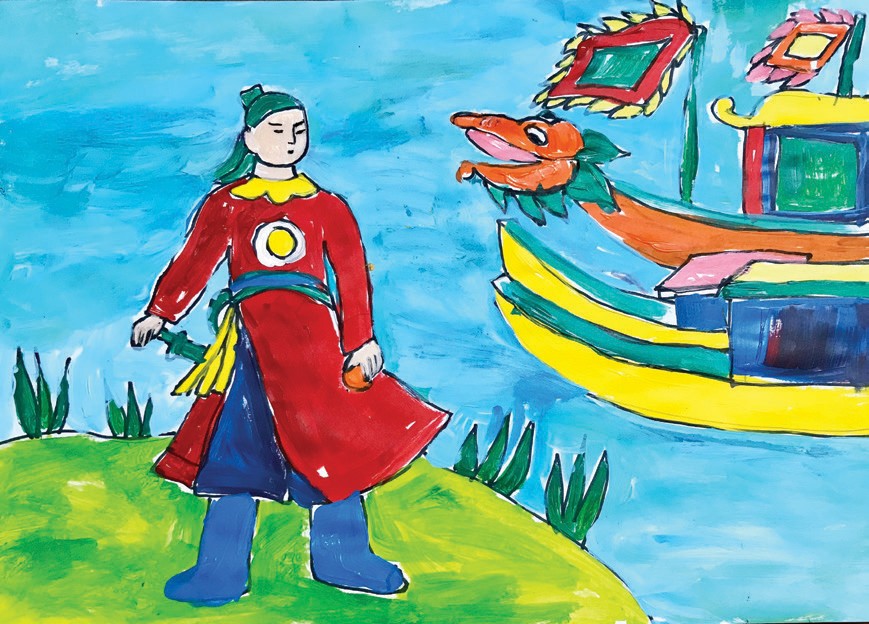 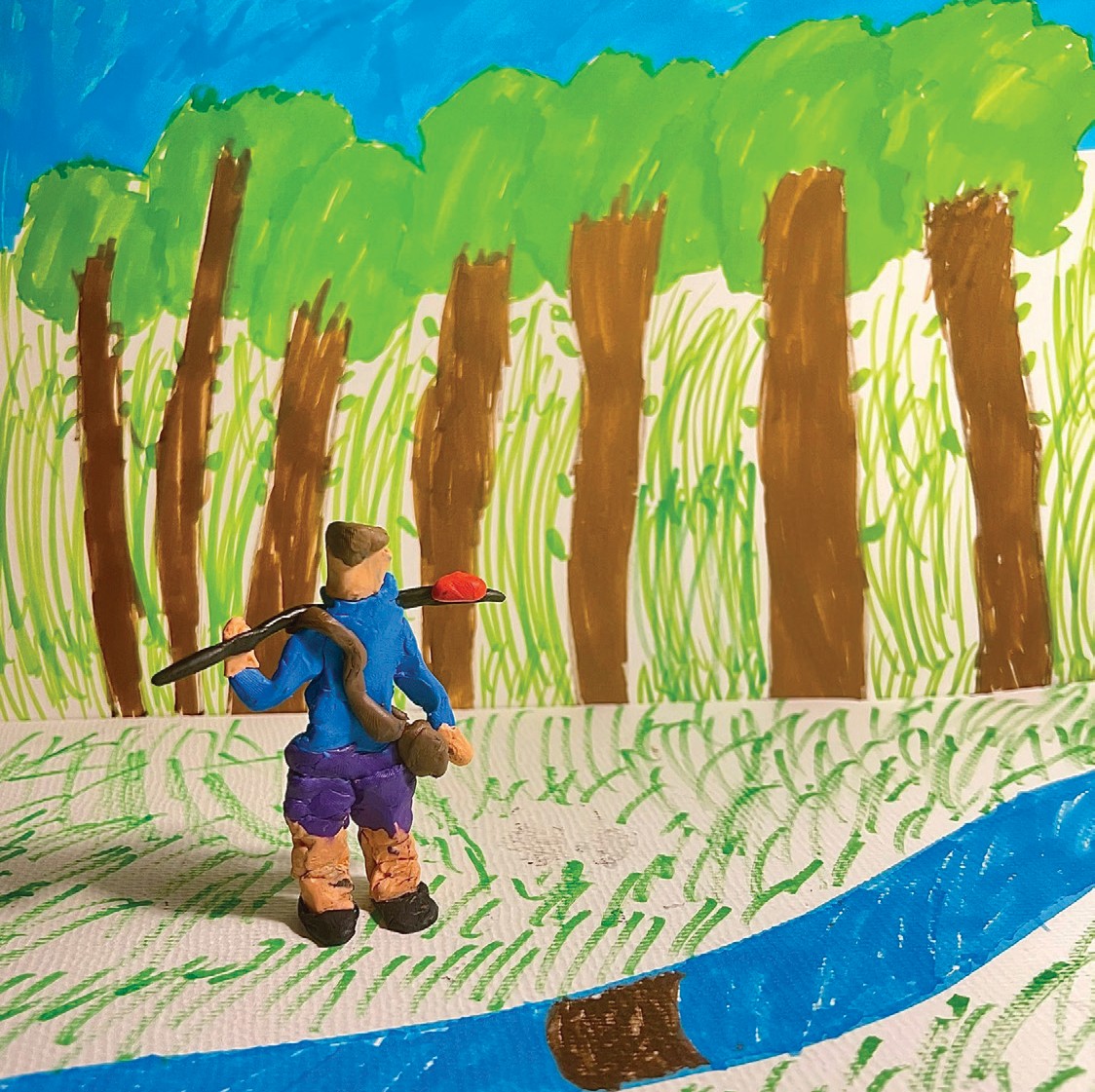 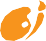 Mai Oanh, Trần Quốc Toản,
 sản phẩm mĩ thuật từ  màu a-cờ-ry-líc
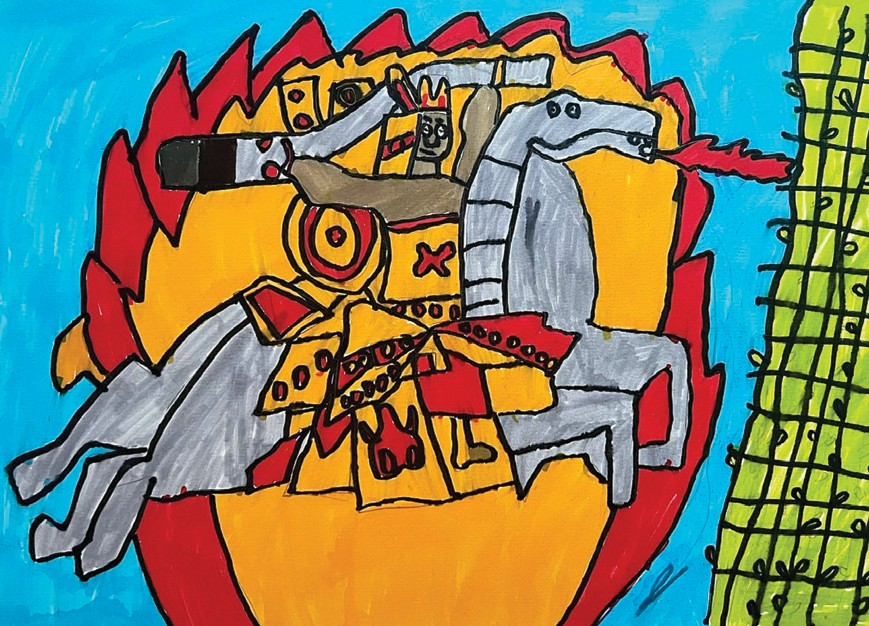 2. Đoàn Huy, Thánh Gióng, 
sản phẩm mĩ thuật từ  màu dạ
3. Trần Đức, Kim Đồng, sản phẩm mĩ thuật từ nhiều chất liệu
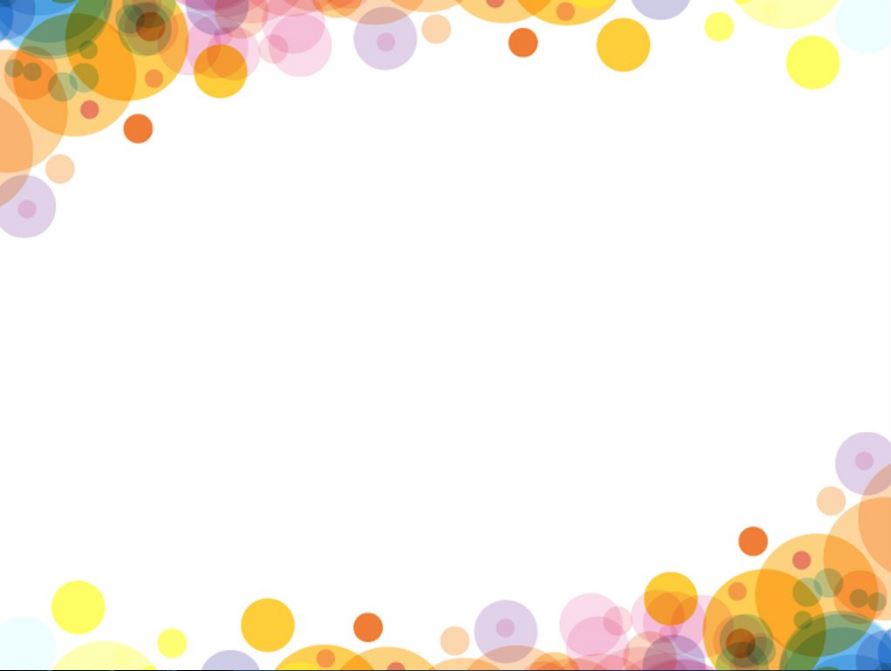 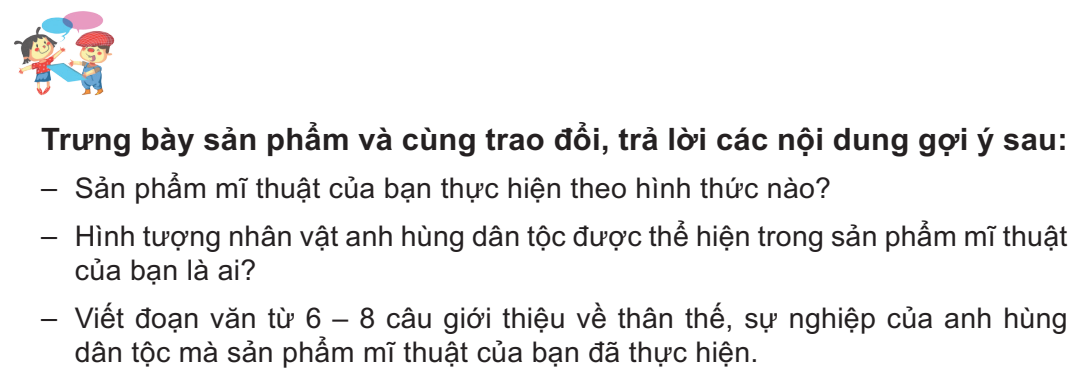 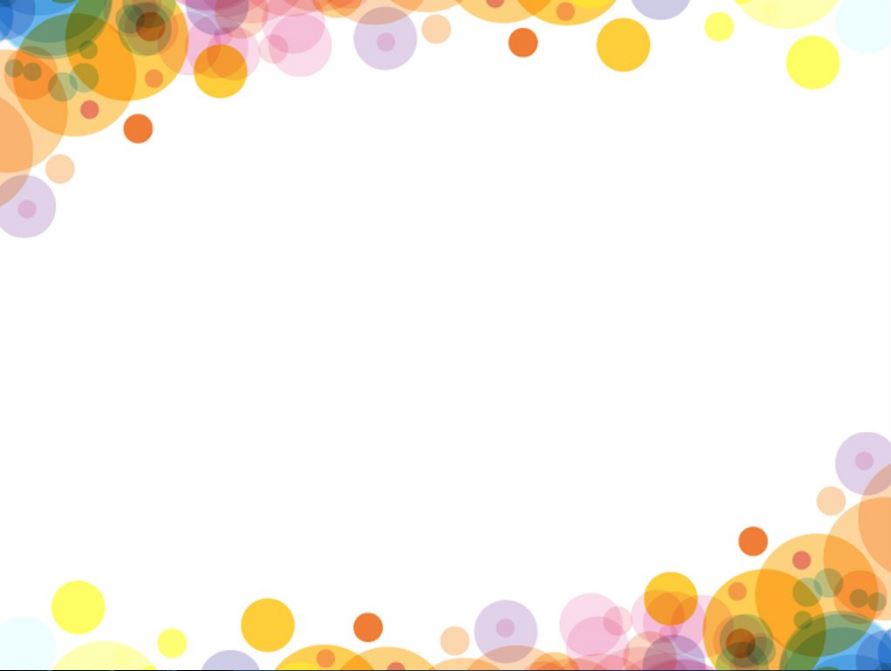 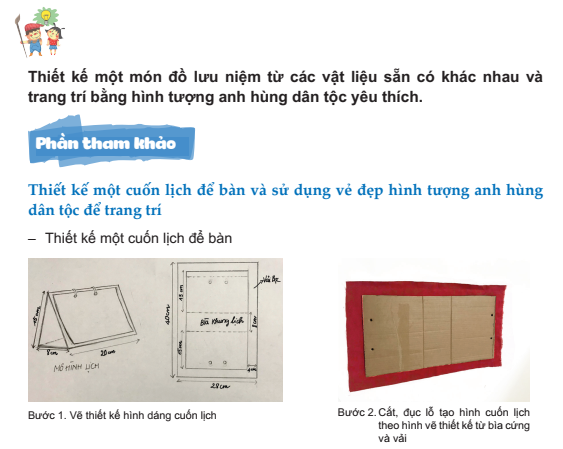 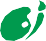 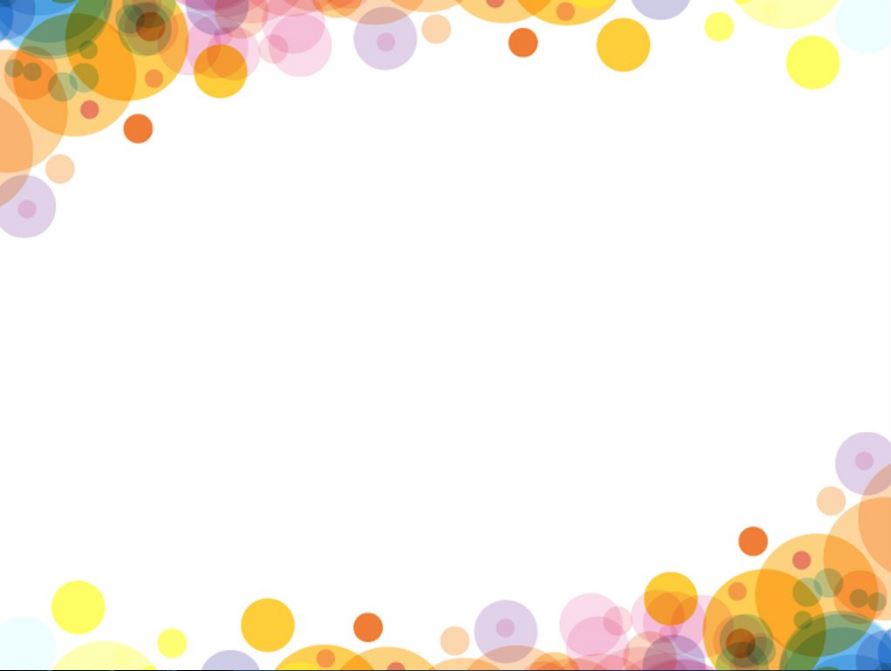 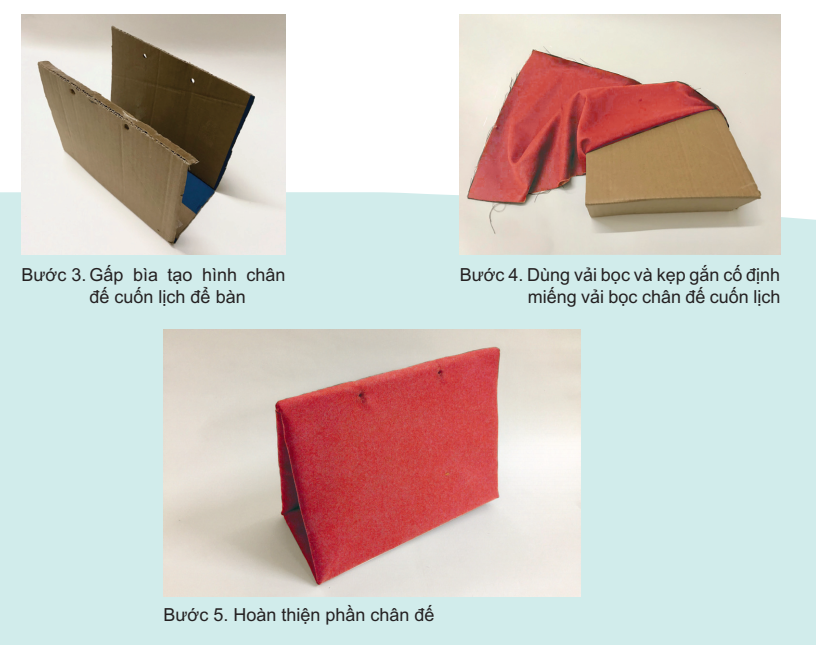 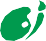 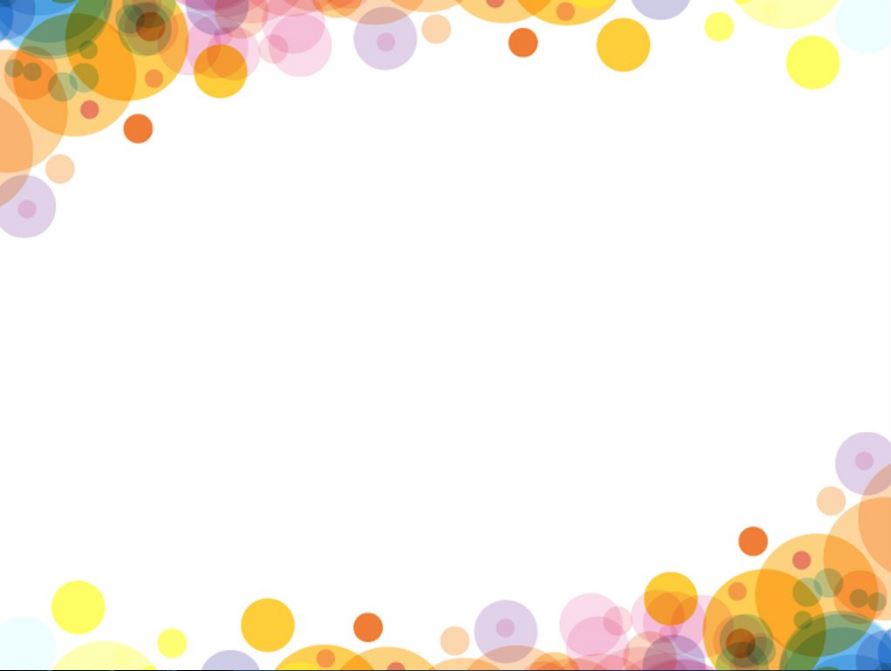 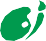 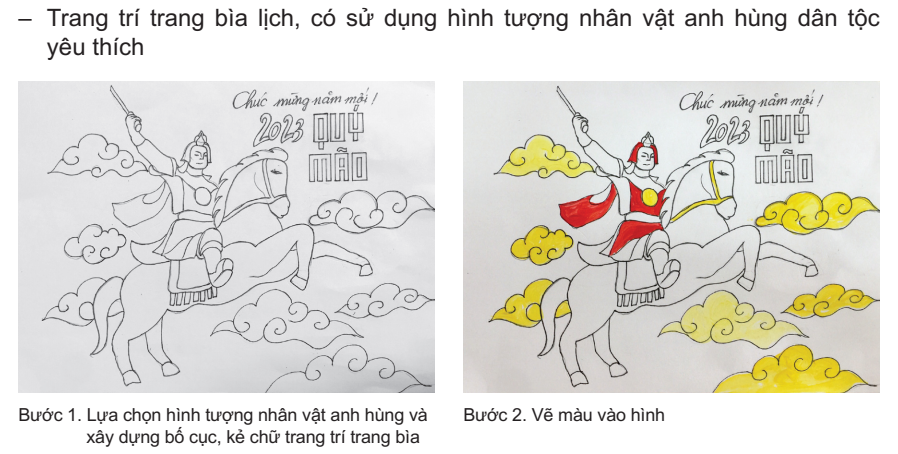 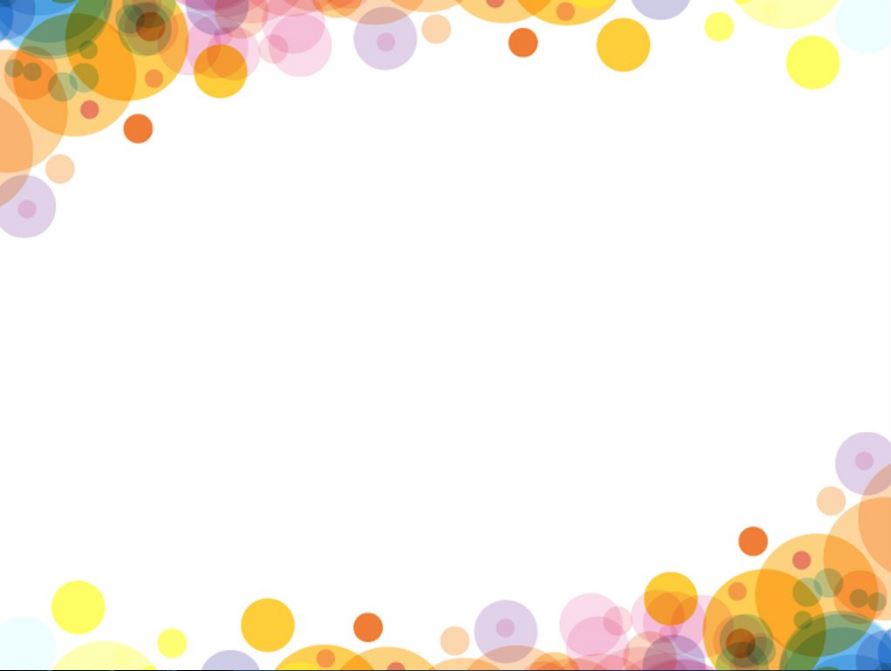 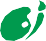 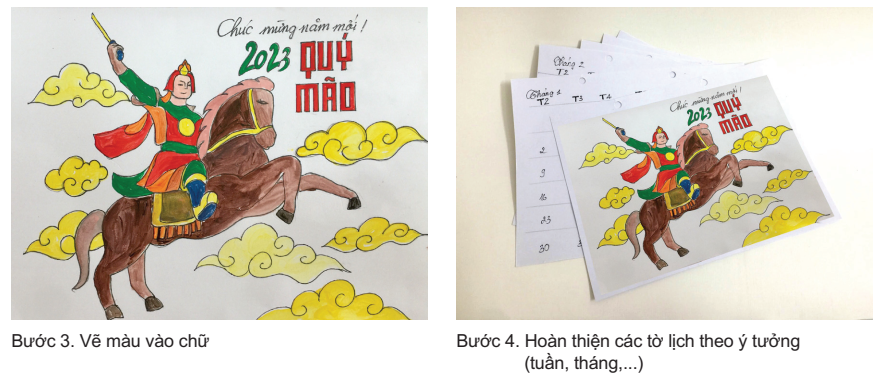 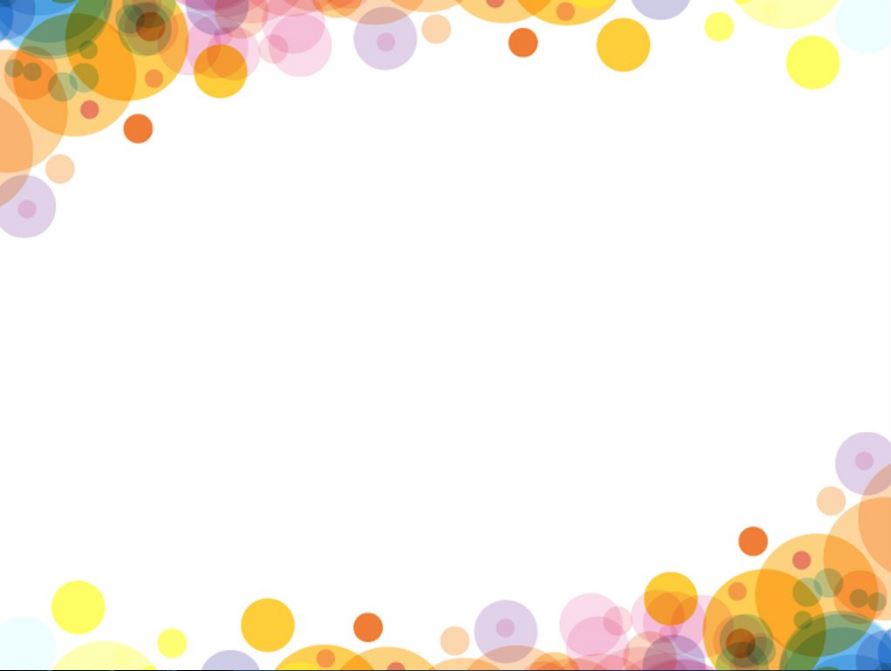 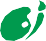 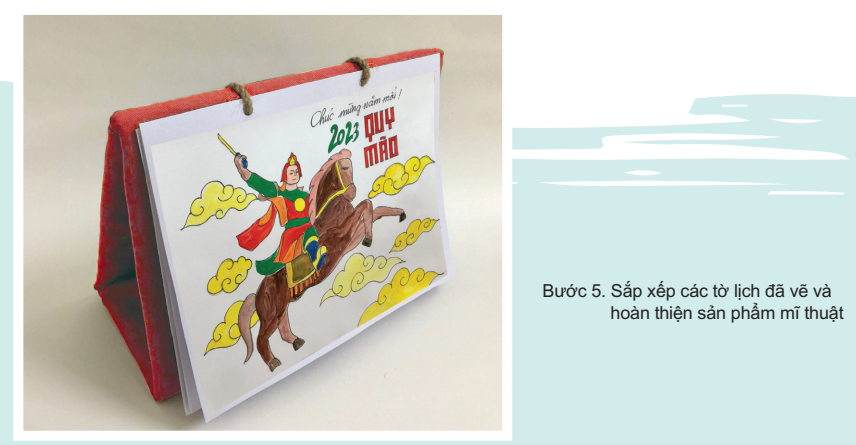 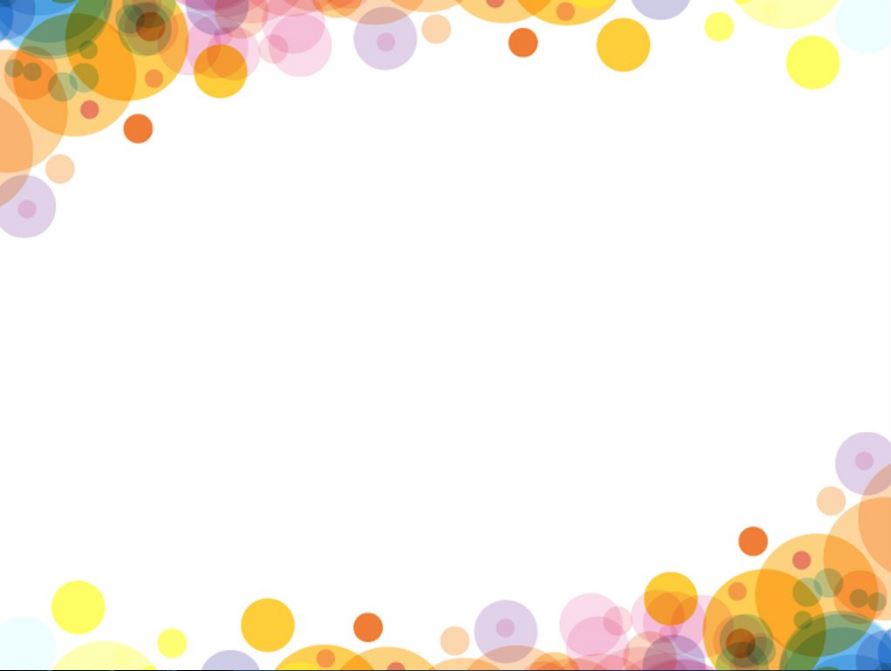 Phần tham khảo
Mô tả các bước thiết kế cuốn lịch để bàn và sử dụng vẻ đẹp hình tượng anh hùng dân tộc để trang trí.
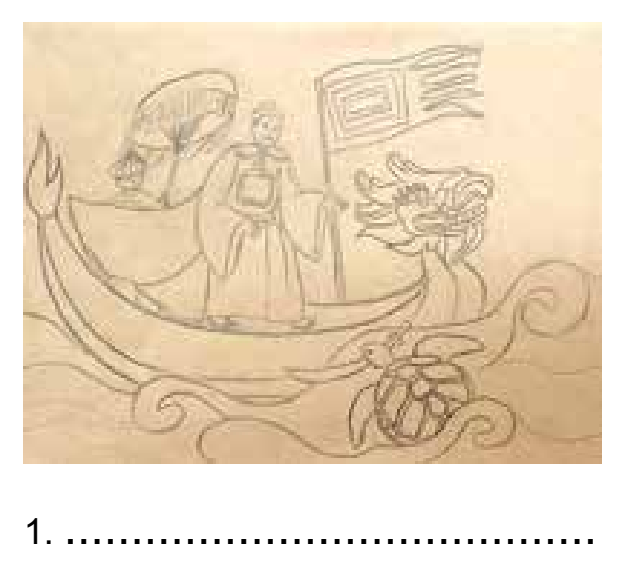 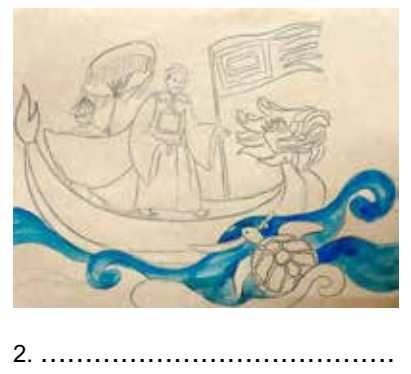 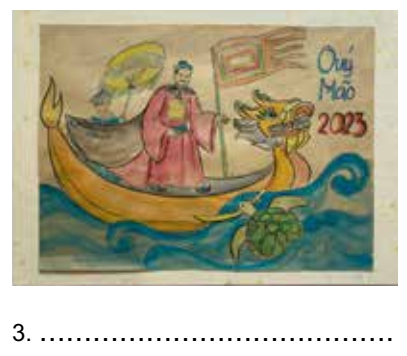 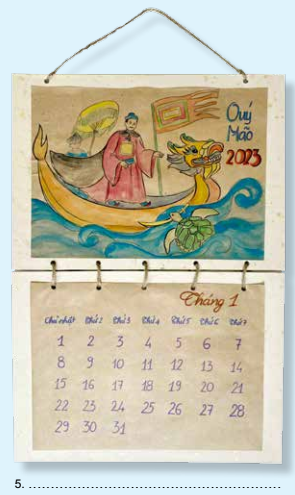 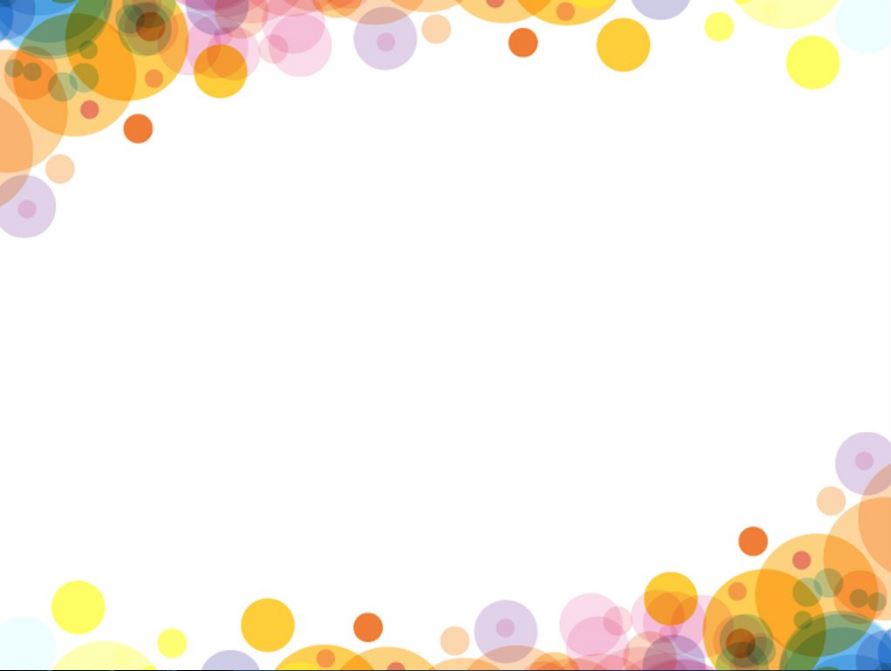 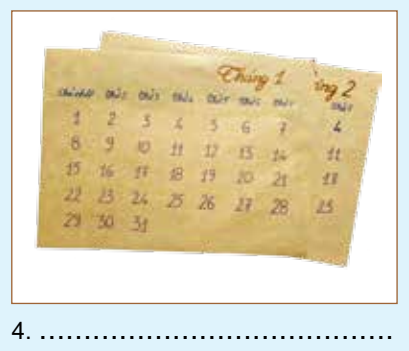